Code Crime Sceneversion 1.1
Paweł Klimczyk
Gemotial 2016
About me
Software engineer
Running Gemotial Software Studio 
Co-organizer of WrocNET
Blog: http://blog.klimczyk.pl
Contact:
Twitter @pwlklm
Mail: pawel@klimczyk.pl
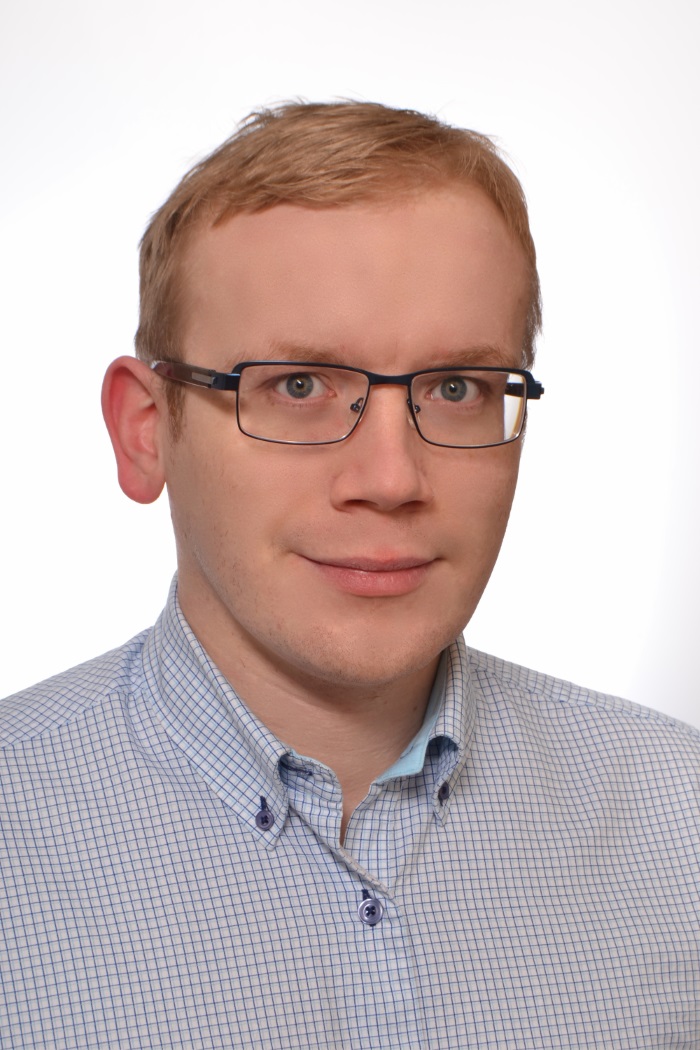 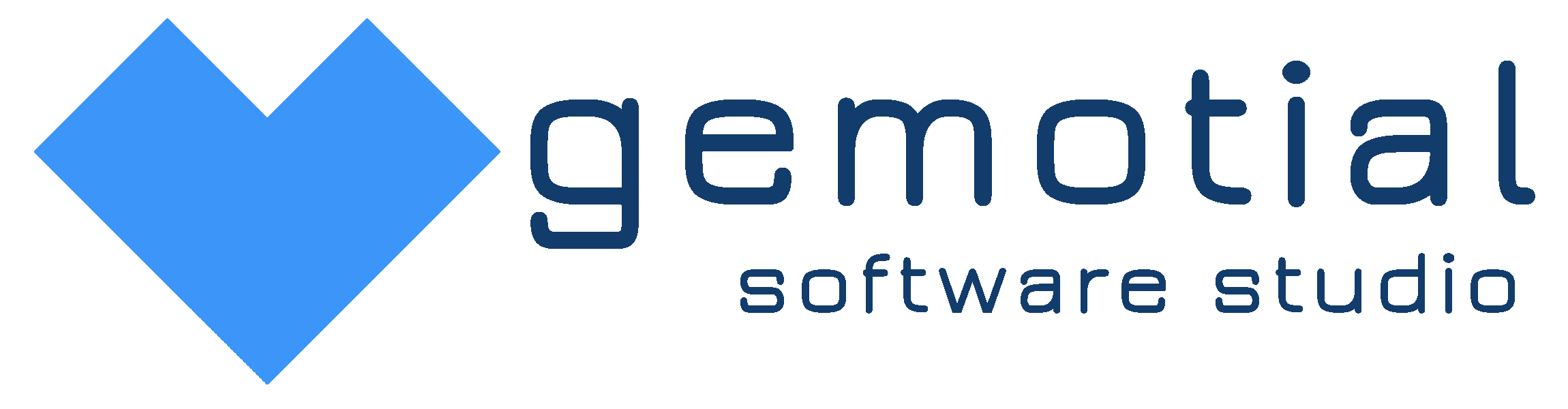 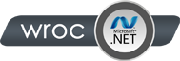 What is a crime scene? (1)
Duplicate Code
Long Method
Comments
Long Parameter List
Large Class
Switch Statements
Parallel Inheritance Hierarchies
Conditional Complexity
Combinitorial Explosion
Uncommunicative Name
Dead Code
Inconsistent Names
Temporary Field
What is a crime scene? (2)
Alternative Classes with Different Interfaces
Primitive ObsessionData Class
Data Clumps
Refused Bequest
Inappropriate Intimacy
Indecent Exposure
Feature Envy

Lazy Class
Message Chains
Middle Man
Divergent Change
Shotgun Surgery 
Parallel Inheritance Hierarchies
Incomplete Library Class
Solution Sprawl
Crime scene samples – code level
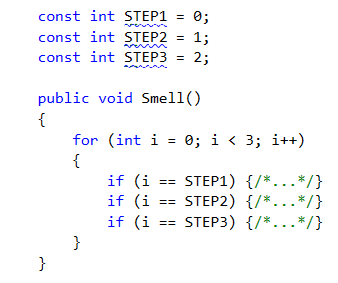 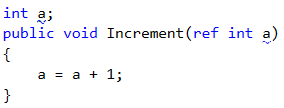 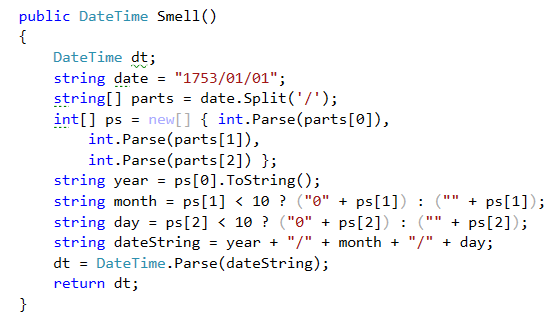 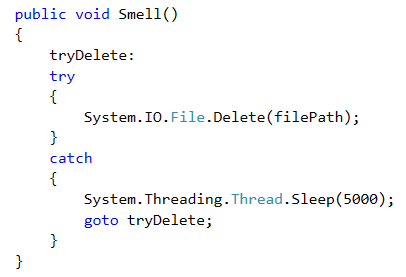 Crime scene samples – class level
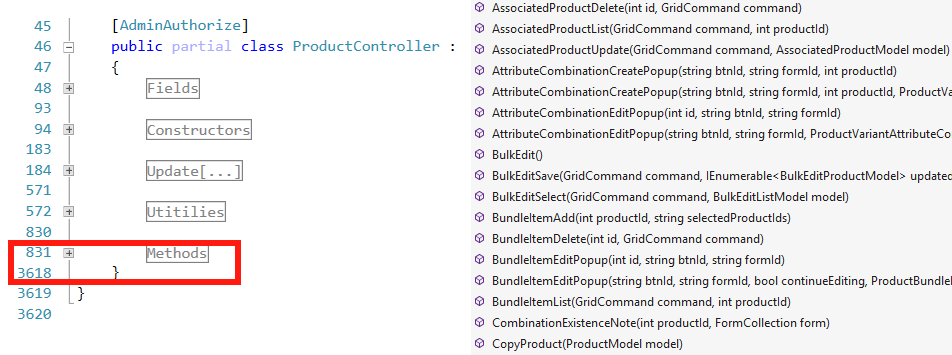 Crime scene samples – SOLID violation
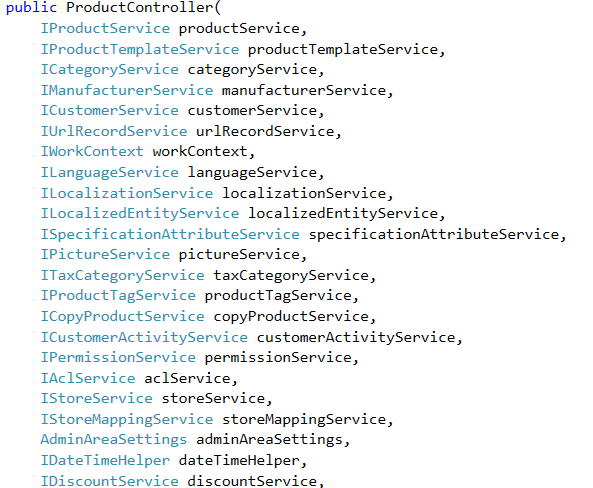 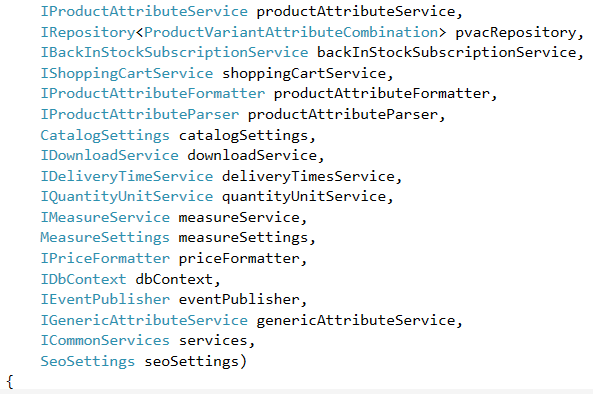 Crime scene samples – multiple test assertions
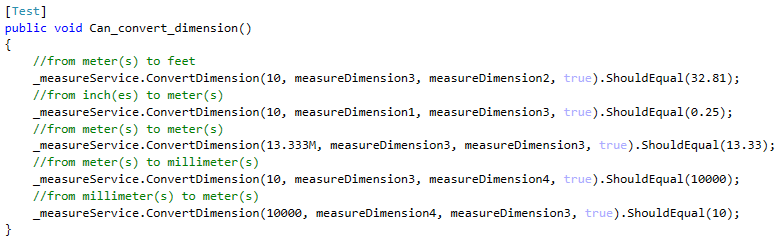 SmartStore.NET introduction
SmartStore.NET is a free, open source, full-featured e-commerce solution for companies of any size. It is web standards compliant and incorporates the newest Microsoft web technology stack.

SmartStore.NET includes all essential features to create multilingual and multi-currency stores targeting desktop or mobile devices and enabling SEO optimized rich product catalogs with support for an unlimited number of products and categories, variants, bundles, datasheets, ESD, discounts, coupons and many more.

The state-of-the-art architecture of SmartStore.NET - with ASP.NET 4.5 + MVC 5, Entity Framework 6 and Domain Driven Design approach - makes it easy to extend, extremely flexible and essentially fun to work with ;-)
https://github.com/smartstoreag/SmartStoreNET
SmartStore.NET production deployments
trendspro.builtwith.com
 +500 online stores
http://2stonedshop.de/
http://indo-divers.de/
http://www.adr-shop.com/
http://www.mobilesat.co.uk/
SmartStore.NET Screen (1)
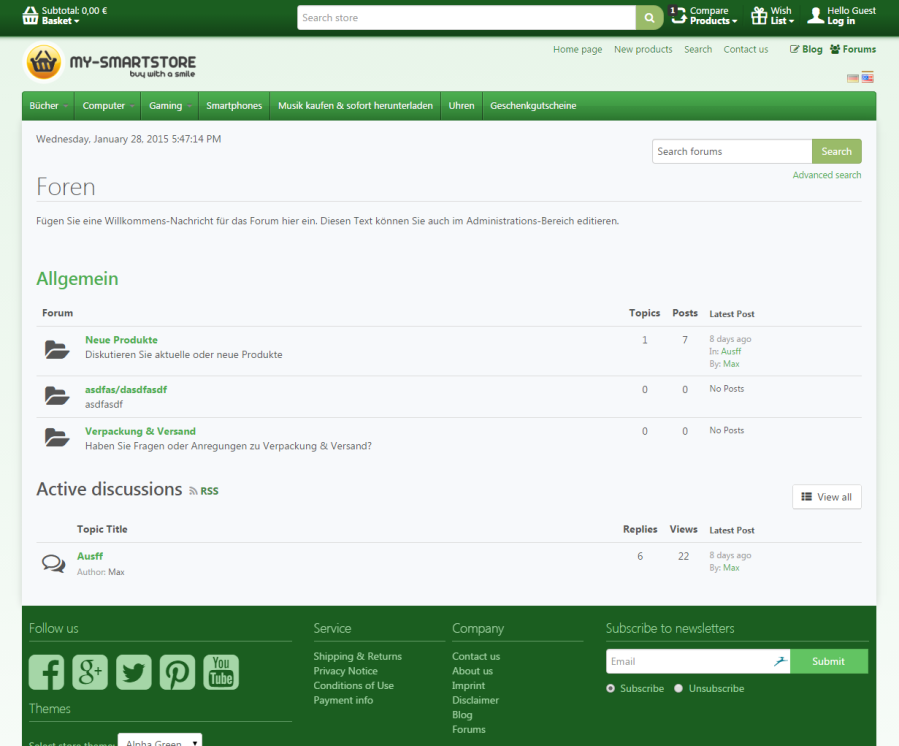 SmartStore.NET Screen (2)
SmartStore.NET Screen (3)
CodeBase Stats (June 2016)
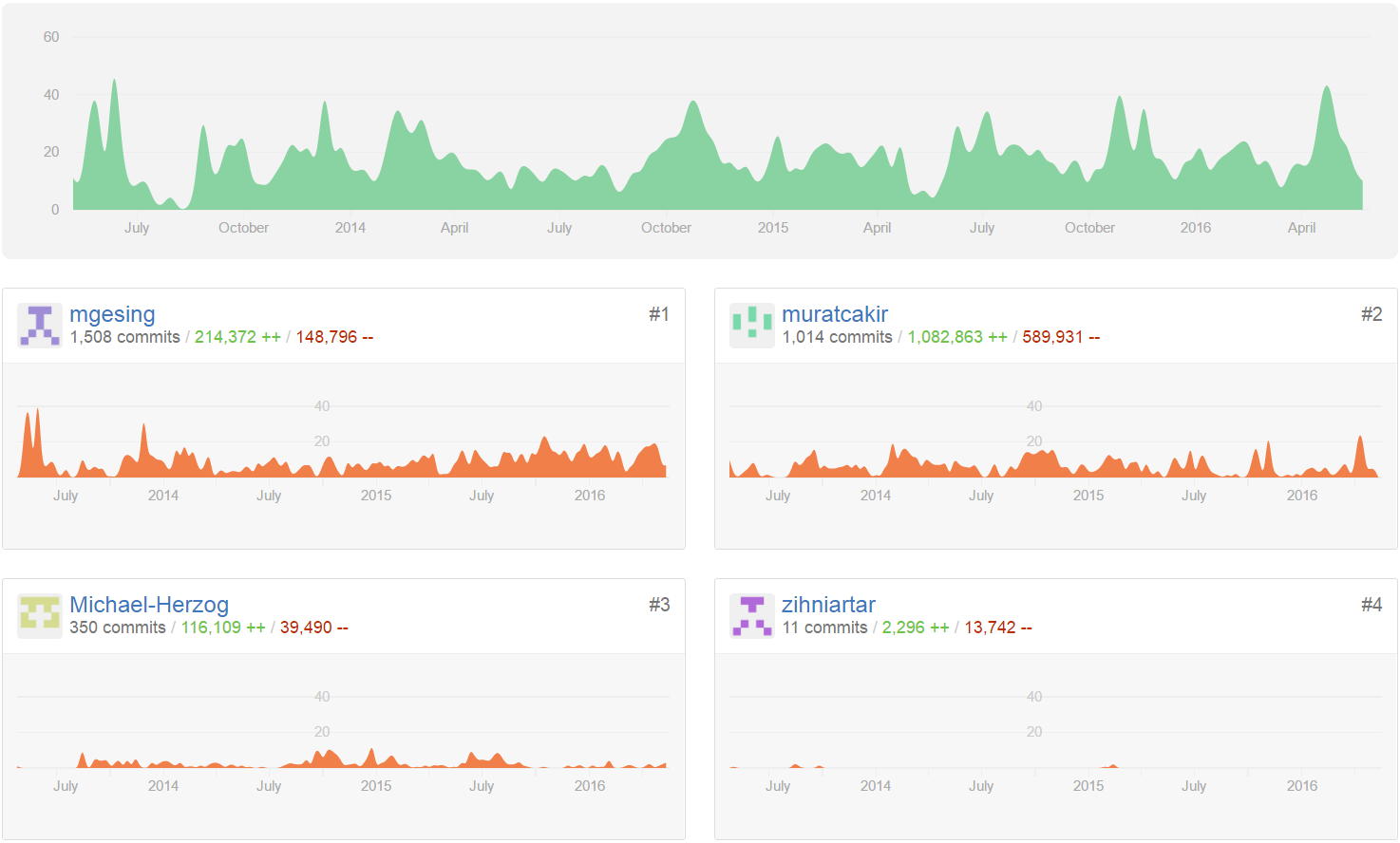 Finding the crime
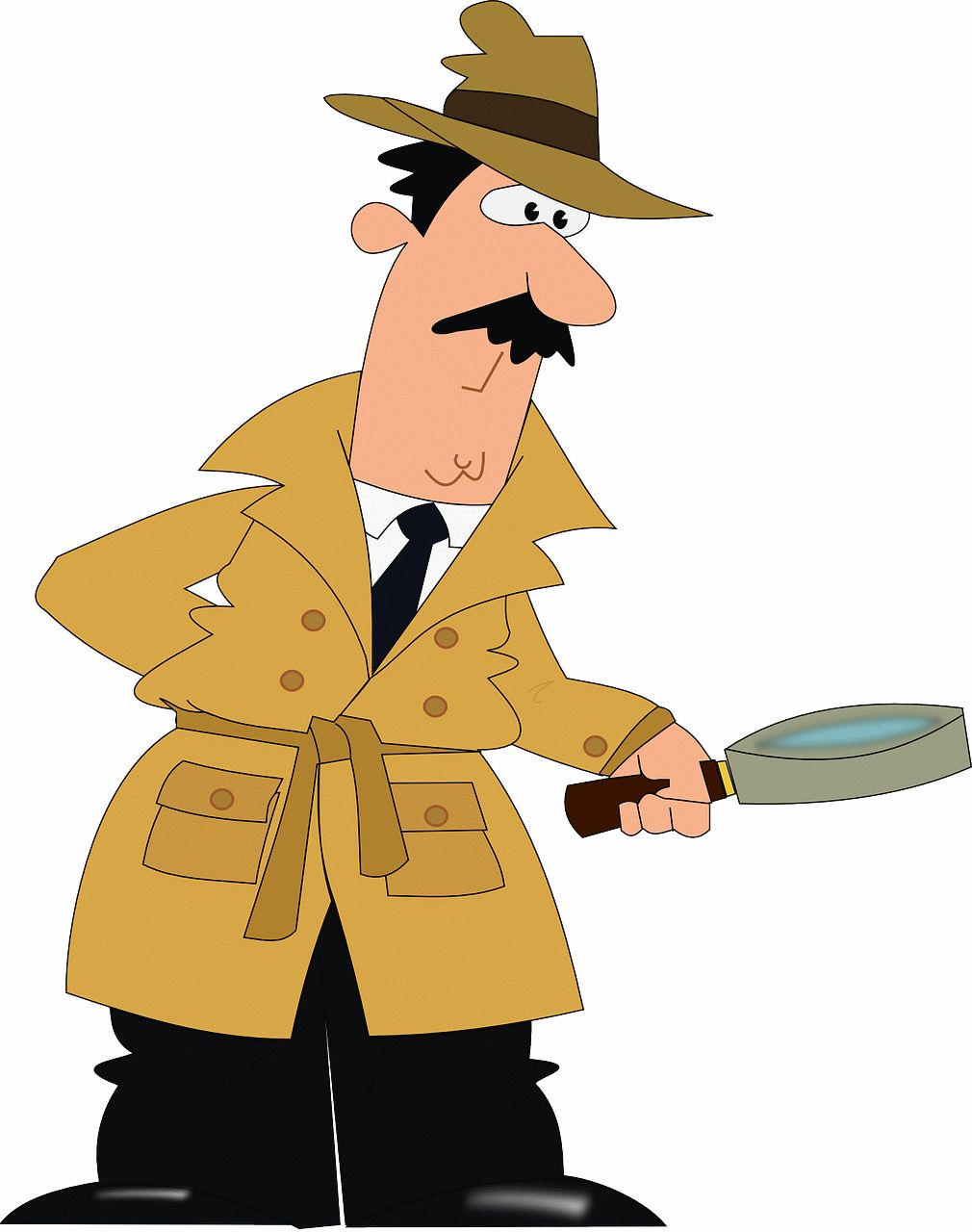 How to find code crime in project ?
Code crime scene (Ndepend)
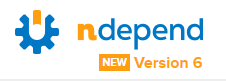 Dependency graph
Dependency matrix
LINQ queries
Code quality metrics (+custom)
More…
NDepend – Project overview
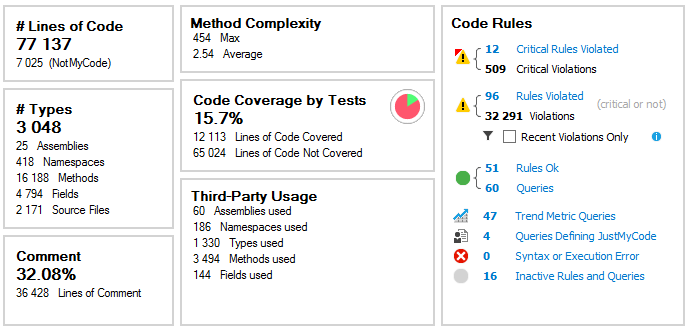 NDepend – Dependency diagram
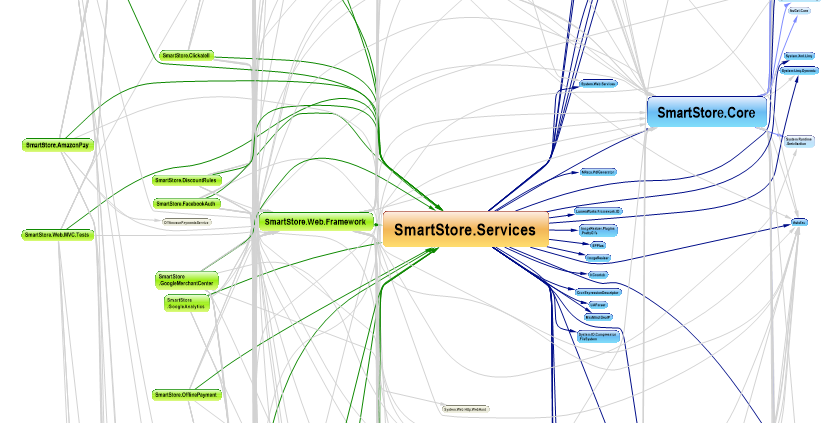 NDepend – Dependency matrix
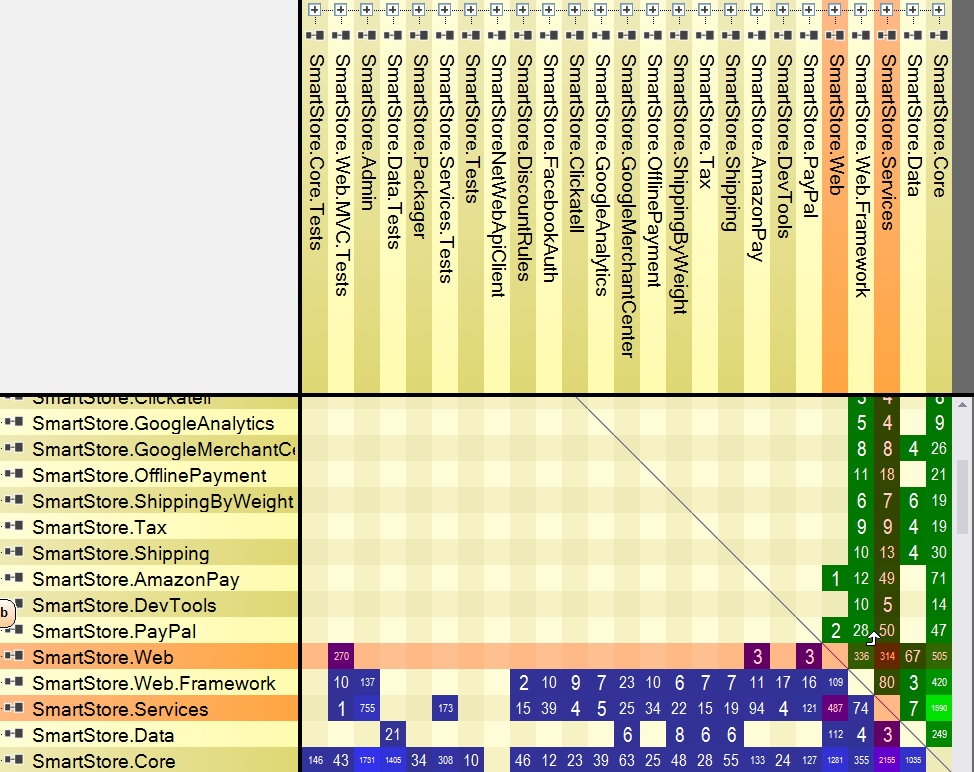 NDepend – Metricts
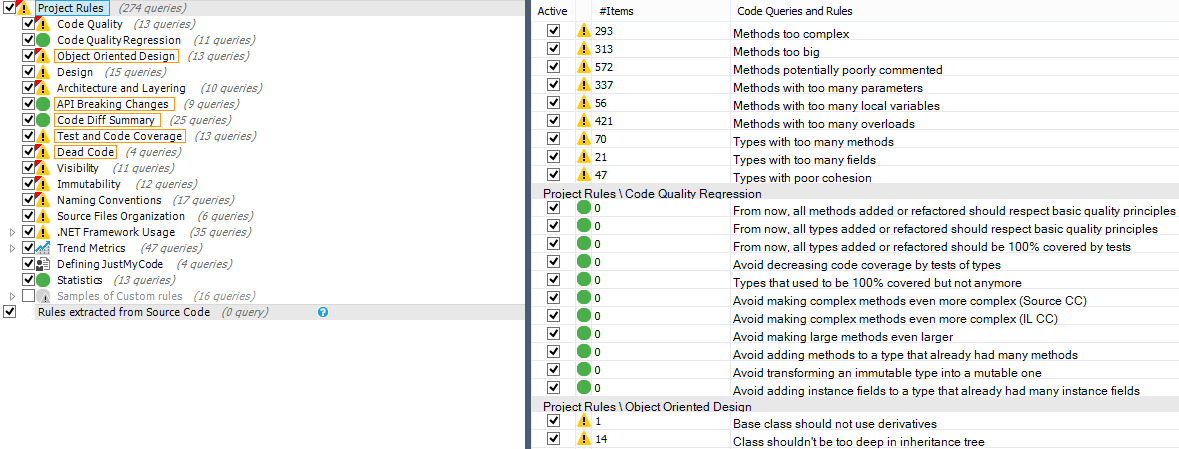 NDepend – Cyclomatic complexity
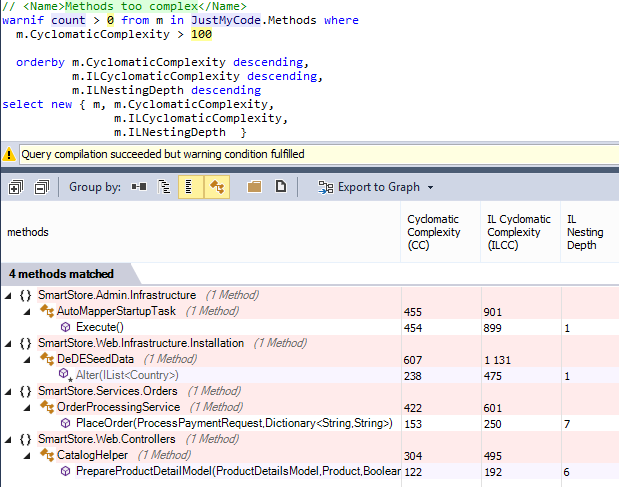 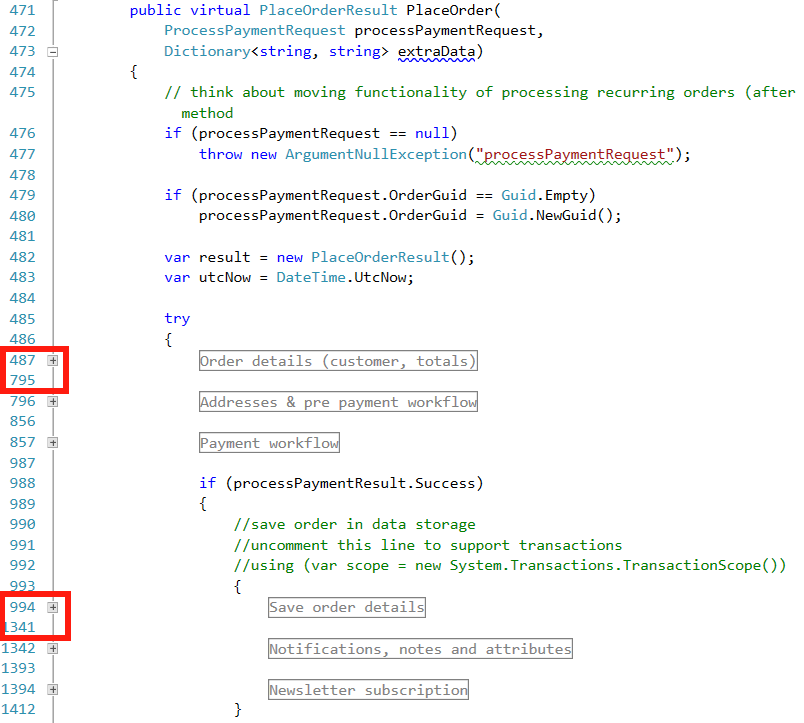 NDepend – SOLID violation (S)
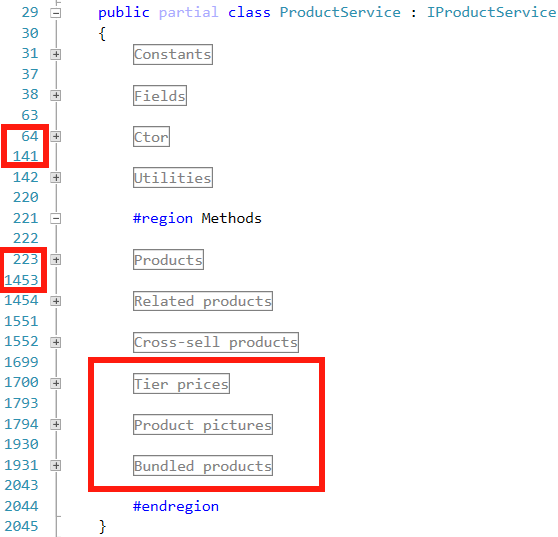 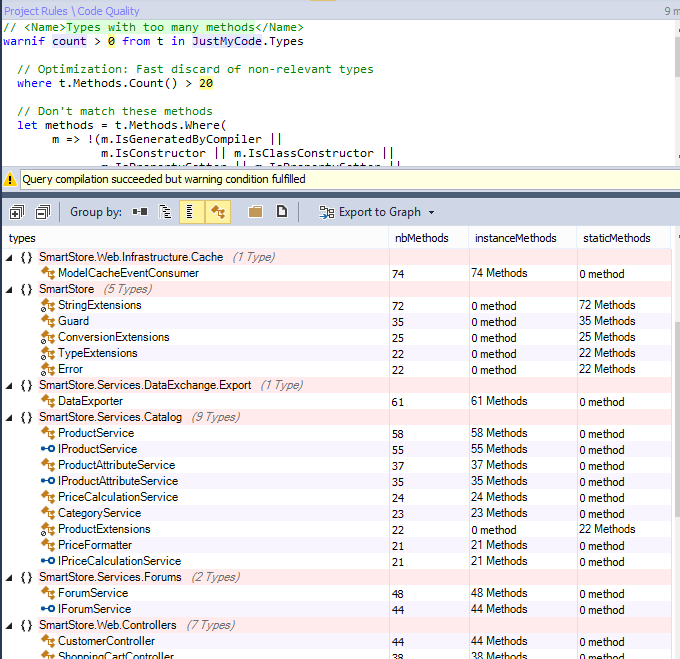 NDepend – SOLID violation (I)
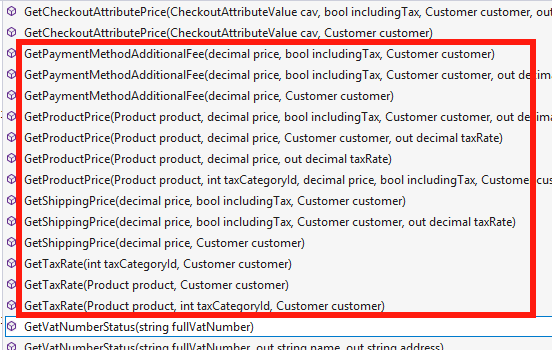 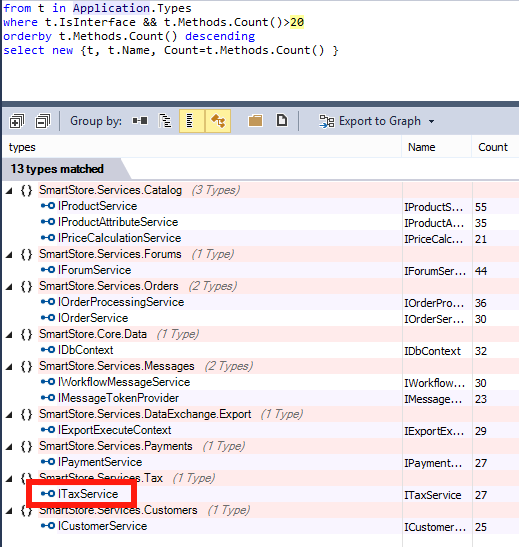 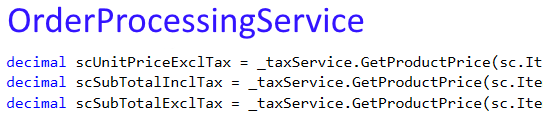 NDepend – Code coverage
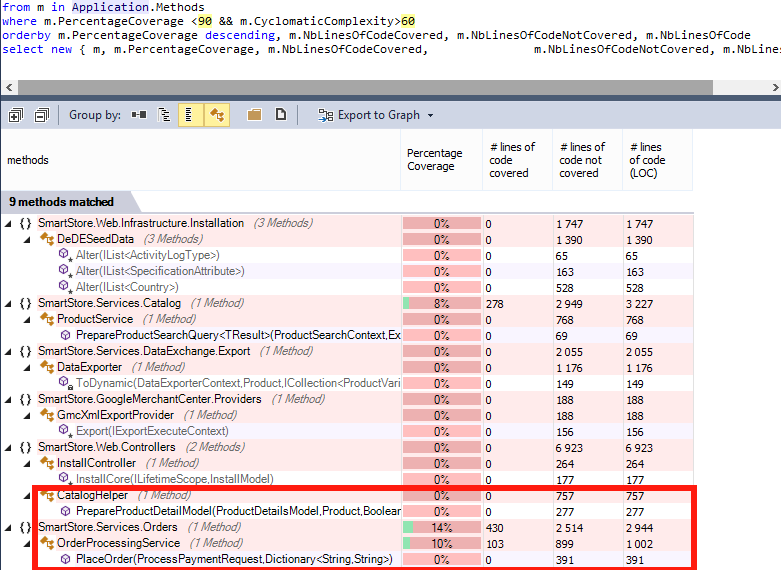 NDepend – Coupling
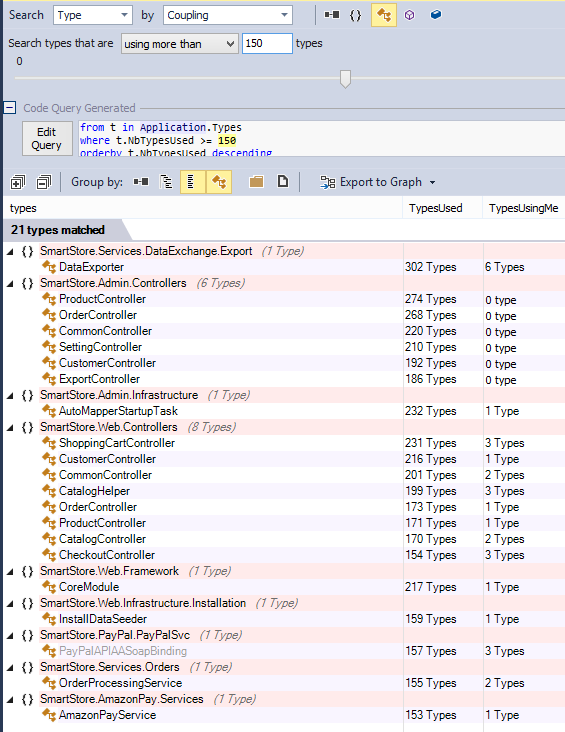 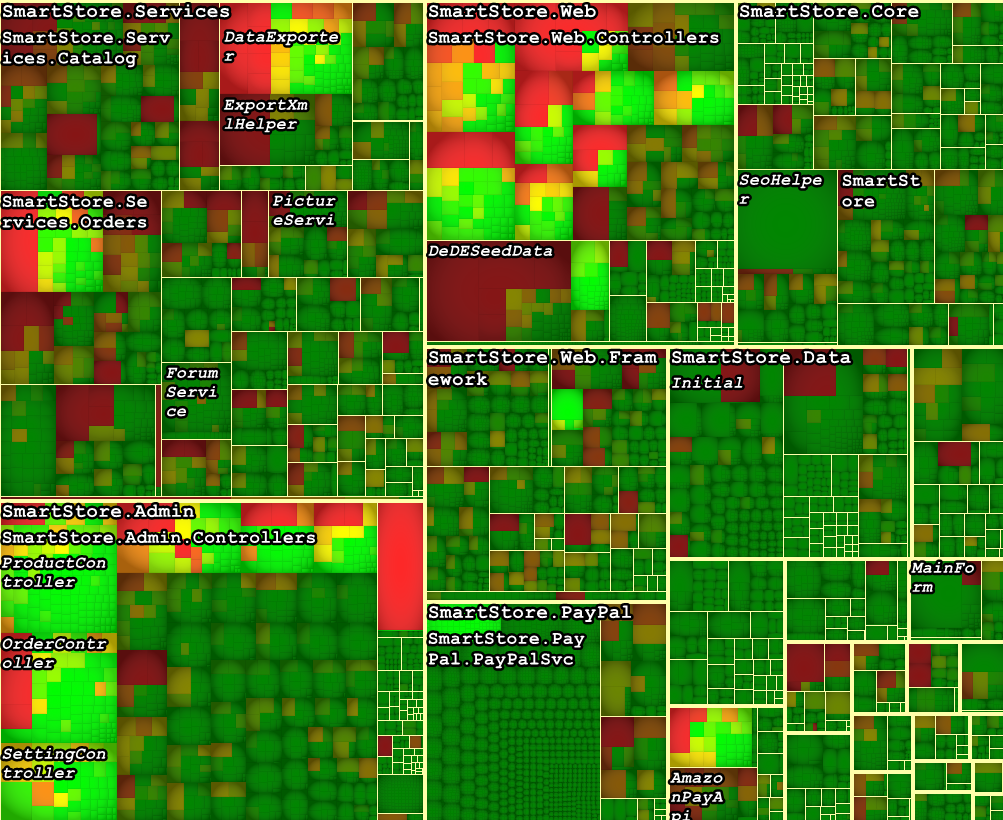 NDepend – GC.Collect
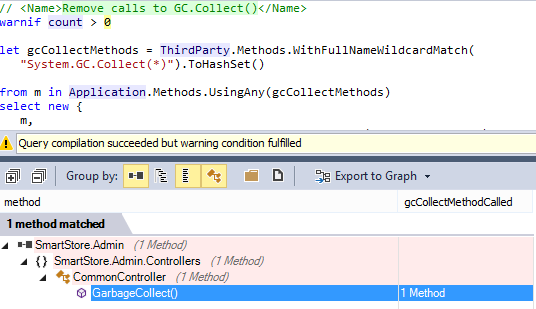 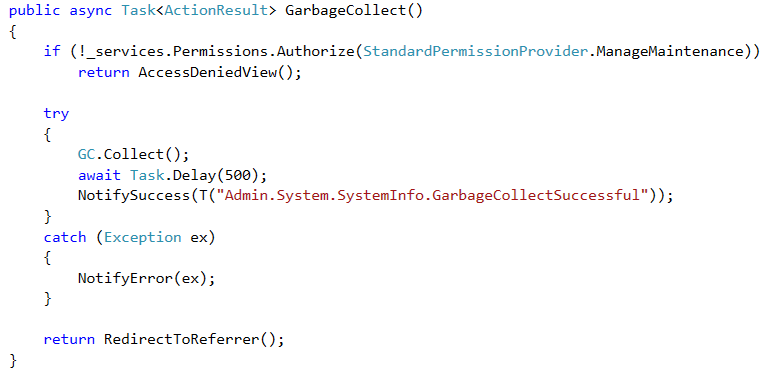 June – October 2016 compare
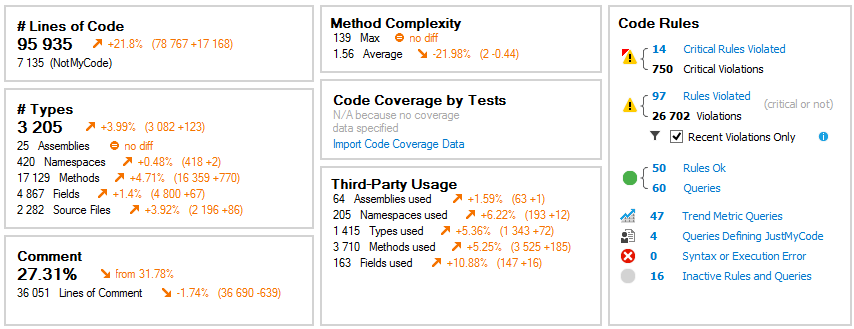 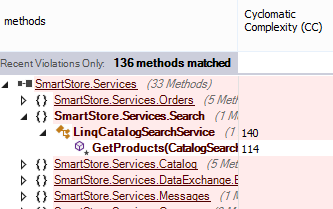 Source control systems – measure behavior
* 1a660f0 | (HEAD -> master, origin/master, origin/HEAD) dd (Fri May 13 17:03:40 2016) [User1]
* dfcd431 | screenshots attepmt 2 (Fri May 13 16:59:35 2016) [User1]
* f29f63e | Apropriate screenshotting added (Fri May 13 16:54:46 2016) [User1]
* 9203bdb | disabled native events for IE (Fri May 13 16:38:44 2016) [User1]
* 45a6f12 | More setting for screenshots (Fri May 13 15:13:36 2016) [User1]
* 690180c | IE only (Fri May 13 15:01:22 2016) [User1]
* b687d21 | ScreenShots added (Fri May 13 15:00:51 2016) [User1]
* f98748f | Added waiting for page fully loaded (Fri May 13 14:44:48 2016) [User1]
* 2f15015 | Wait till page fully loaded for IE (Fri May 13 11:46:25 2016) [User1]
* 46dafc1 | Enabled IE and Chrome (Fri May 13 11:23:21 2016) [User1]
* 4faa96c | eliminated reposting form twice (Fri May 13 11:13:15 2016) [User1]
* ea6e879 | Improved user profile edit tests (Fri May 13 10:53:38 2016) [User1]
* 83f2f28 | removed retry for TestLauncher (Fri May 13 10:32:31 2016) [User1]
* ff0e1ff | Changed retry count and added message text for asserts (Fri May 13 10:25:13 2016) [User1]
* 2f27e2a | Temporary disabled most of the tests to (Fri May 13 10:08:46 2016) [User1]
* b6dcb02 | FireFox enabled for tests (Thu May 12 14:02:29 2016) [User1]
* 04c5596 | Better Handling of an alerts missing situations (Thu May 12 14:00:41 2016) [User1]
Code maat - introduction
Features:
Analize GIT/SVN history
Command line tool
Various analizers
CSV output
Open source
Work flow:
Git log….
Parse log with code maat
Generate graph from csv
Code maat – sample
java -jar code-maat-0.8.5-standalone.jar -l log_file.log -c git -a authors
entity,n-authors,n-revs
src/Presentation/SmartStore.Web/Controllers/ShoppingCartController.cs,4,14
src/Plugins/SmartStore.PayPal/Providers/PayPalExpressProvider.cs,4,6
src/Libraries/SmartStore.Services/Catalog/Importer/ProductImporter.cs,3,48
src/Presentation/SmartStore.Web/Administration/Controllers/ImportController.cs,3,38
src/Libraries/SmartStore.Services/Catalog/Importer/CategoryImporter.cs,3,35
src/Presentation/SmartStore.Web/Administration/Controllers/ExportController.cs,3,31
src/Libraries/SmartStore.Data/Migrations/201601262000441_ImportFramework1.cs,3,30
src/Libraries/SmartStore.Services/Customers/Importer/CustomerImporter.cs,3,29
Code maat – hot files
Code maat – Author importance
Code maat – module ownership
Code maat – module ownership core
Code maat – code relations
A
B
C
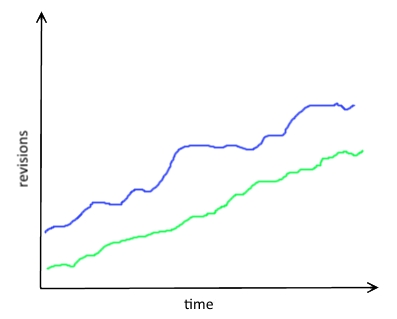 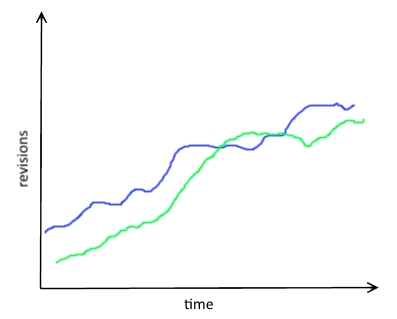 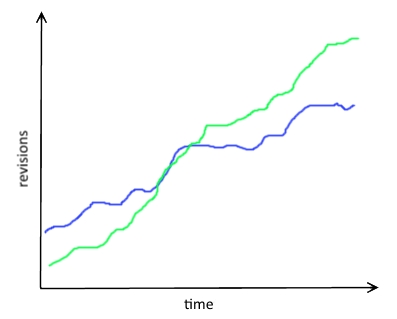 Functional code
Tests code
Other tools
FxCop
StyleCop
R#
Arguments for boss
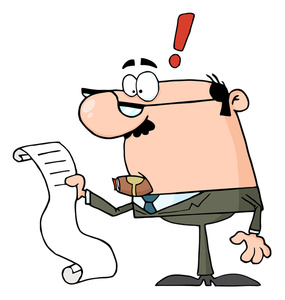 Hard data provided by engineering tools speaks for itself
Key outcome
Everything can be measured
Use suitable tools
Provide hard data
Programming triangle: correctness, readability, performance
References
NDepend http://www.ndepend.com/ 
Code Maat https://github.com/adamtornhill/code-maat
Book https://pragprog.com/book/atcrime/your-code-as-a-crime-scene
FxCop https://msdn.microsoft.com/en-us/library/bb429476(v=vs.80).aspx
R# https://www.jetbrains.com/resharper/ (and other similar VS plugins)
Thank you!